Progetto - Campus
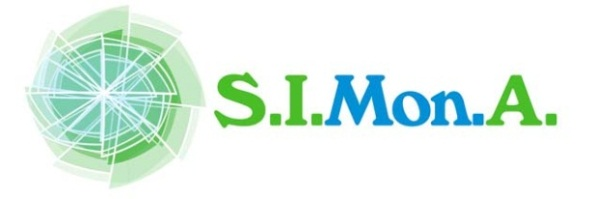 Sistema Integrato per il Monitoraggio del Ciclo delle Acque
Scenari per la protezione degli impianti di gestione dei Reflui
(POR FESR 2007-2013)
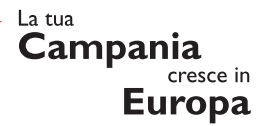 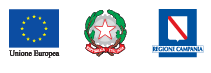 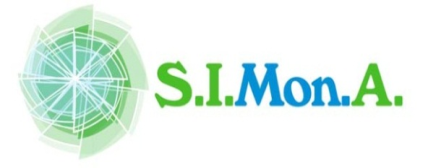 Contesto
Protezione delle infrastrutture critiche:
Il malfunzionamento della struttura di depurazione può causare il rilascio nel corpo idrico di refluo non depurato
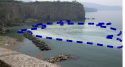 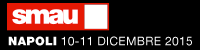 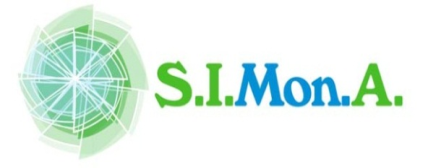 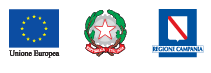 Scarichi fuori norma
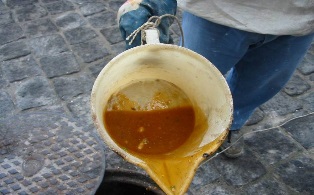 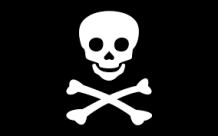 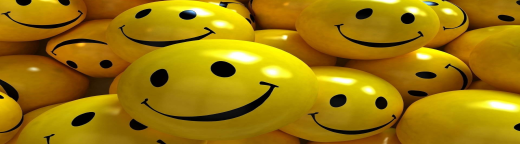 Scarichi fuori norma possono causare il depauperamento delle popolazioni batteriche negli impianti di depurazione limitandone o annullandone le capacità di depurazione.
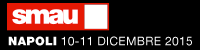 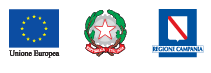 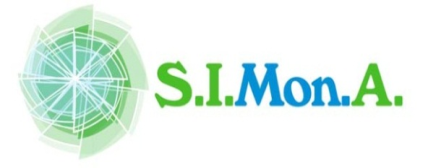 Prevenzione e Mitigazione
Prevedere l’ arrivo al depuratore
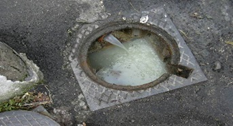 Individuare la sorgente
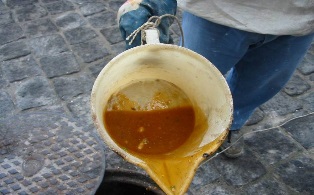 Vasca volano
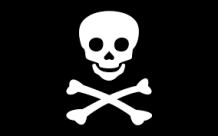 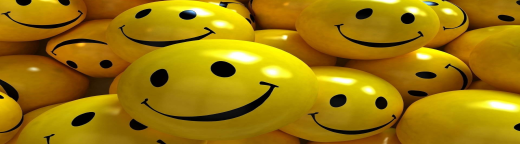 Utilizzo Vasca volano a protezione dell’ infrastruttura critica
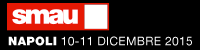 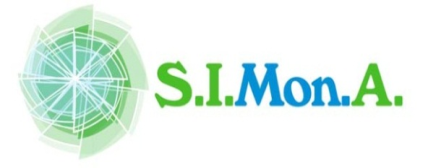 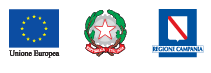 Prevenzione e Mitigazione
Prevedere l’ arrivo al depuratore
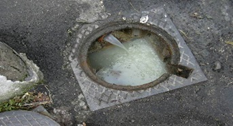 Individuare la sorgente
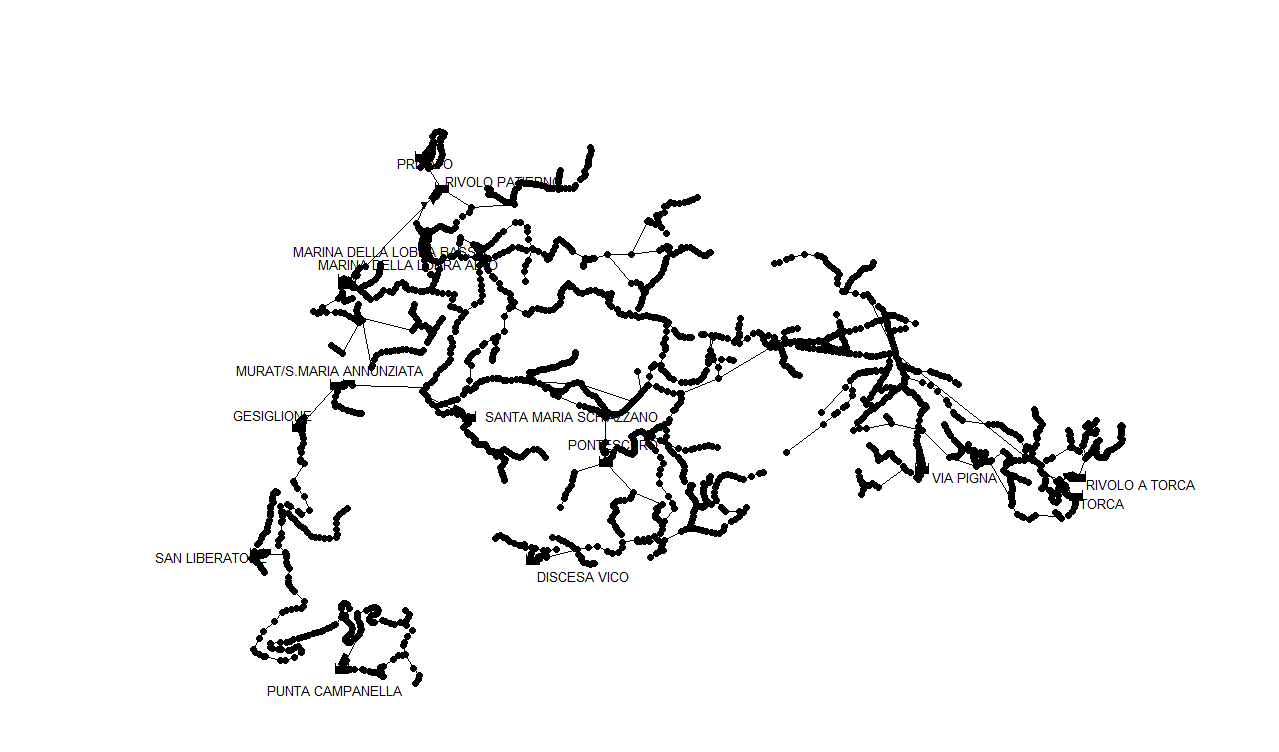 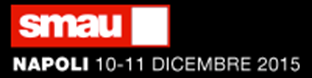 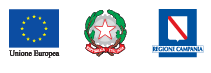 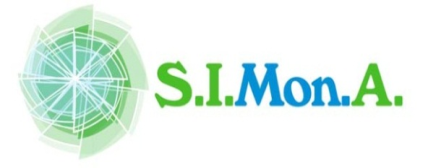 Come?
Istallazione di una Rete di sensori pervasiva per il monitoraggio continuo che integra:
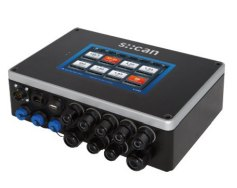 Sistemi multisensoriali commerciali a contatto
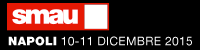 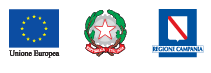 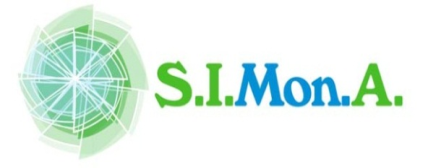 Come?
Istallazione di una Rete di sensori pervasiva per il monitoraggio continuo che integra:
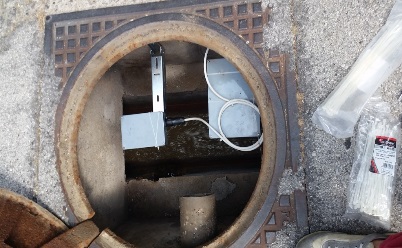 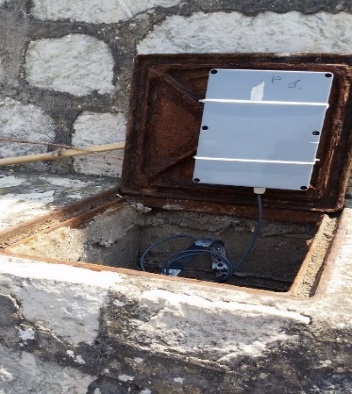 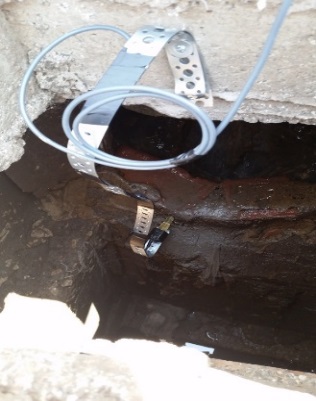 Sistemi prototipali ENEA a batteria 
Contactless - Basso Costo – Bassa Richiesta di Manutenzione
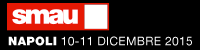 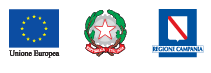 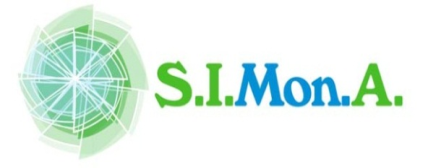 Come?
Istallazione di una Rete di sensori pervasiva per il monitoraggio continuo che integra:
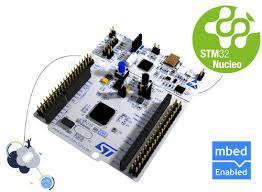 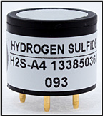 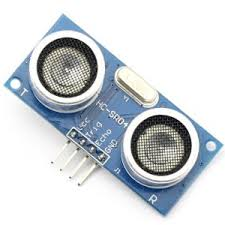 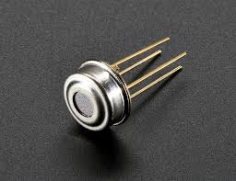 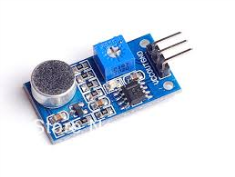 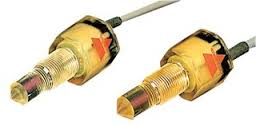 Sensore ultrasonico di livello
Sensore Elettrochimico per H2S
Sensore di Temperatura remoto
Sensore
Microfonico
Presenza Assenza di Refluo Aggressivo
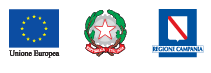 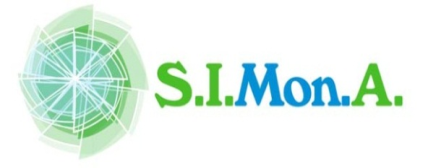 Come?
Istallazione di una Rete di sensori pervasiva per il monitoraggio continuo che integra:
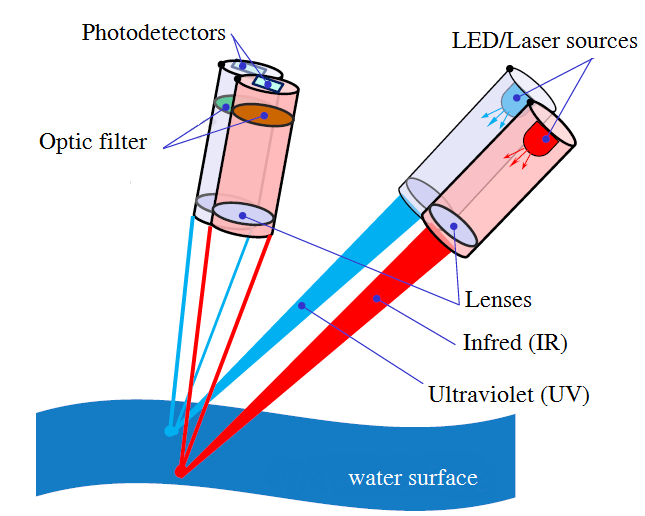 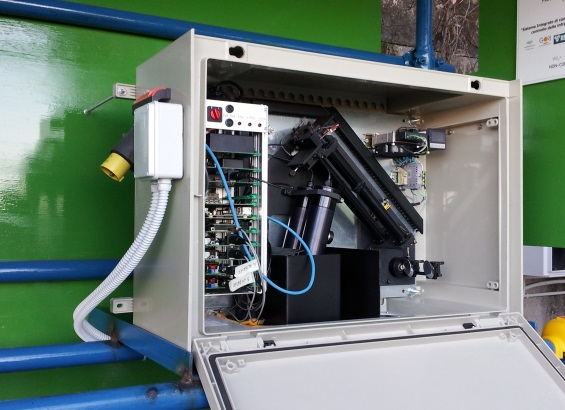 LOADMON
Sistema di monitoraggio Solidi Sospesi e Carico Organico (COD)
Basato su sensori IR-UV
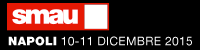 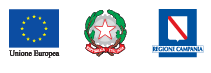 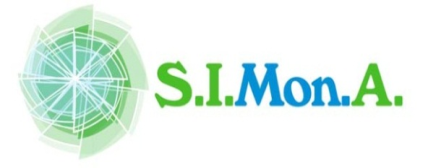 Modelli Previsionali e inversi
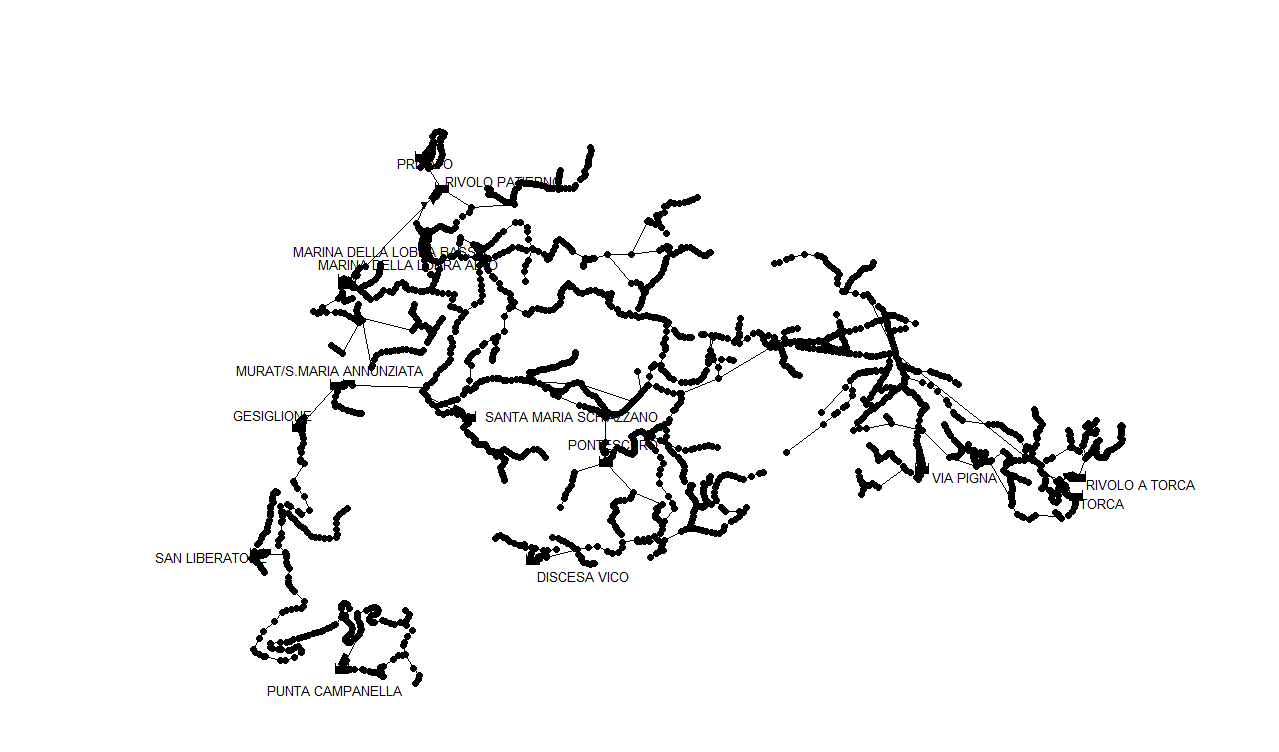 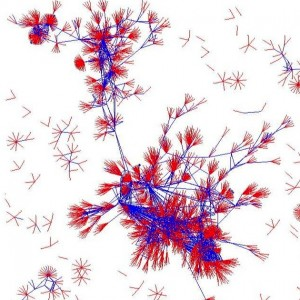 SWMM
Integrazione di modelli quali-quantitativi SWMM lanciati in tempo reale
per la previsione dell’ andamento di variabili significative lungo la rete
Modelli Genetici Inversi
Modellistica inversa basata su algoritmi genetici permette l’ individuazione di possibili punti di immissione.
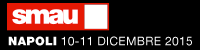 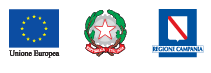 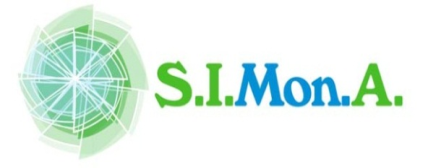 Sistemi intelligenti per anomaly detection
…..
RULE 3:
Se <RilevatoRefluo> in <posX= SfioratoioY> e  NOT(<Pioggia>)
allora <SegnalaAllarme><[ScaricoRefluoNonDiluito] 
RULE 4:
Se <RilevatoOnBoardAnomaly> in <posX= WSENS1> allora 
…..
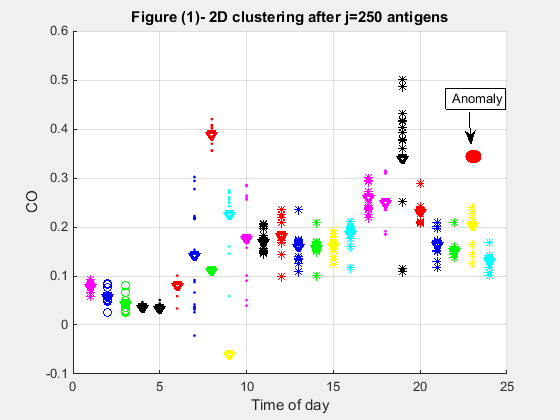 Sistemi Immuno Artificiali (anche on board) e Rule Based Systems permettono di individuare anomalie nei dati registrati in tempo reale segnalandolo ai sistemi competenti.
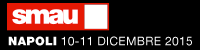 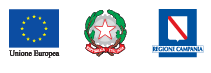 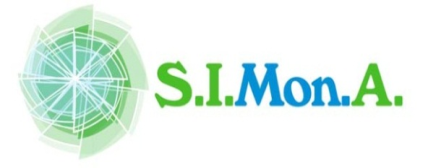 Interfaccia utente WEB-GIS
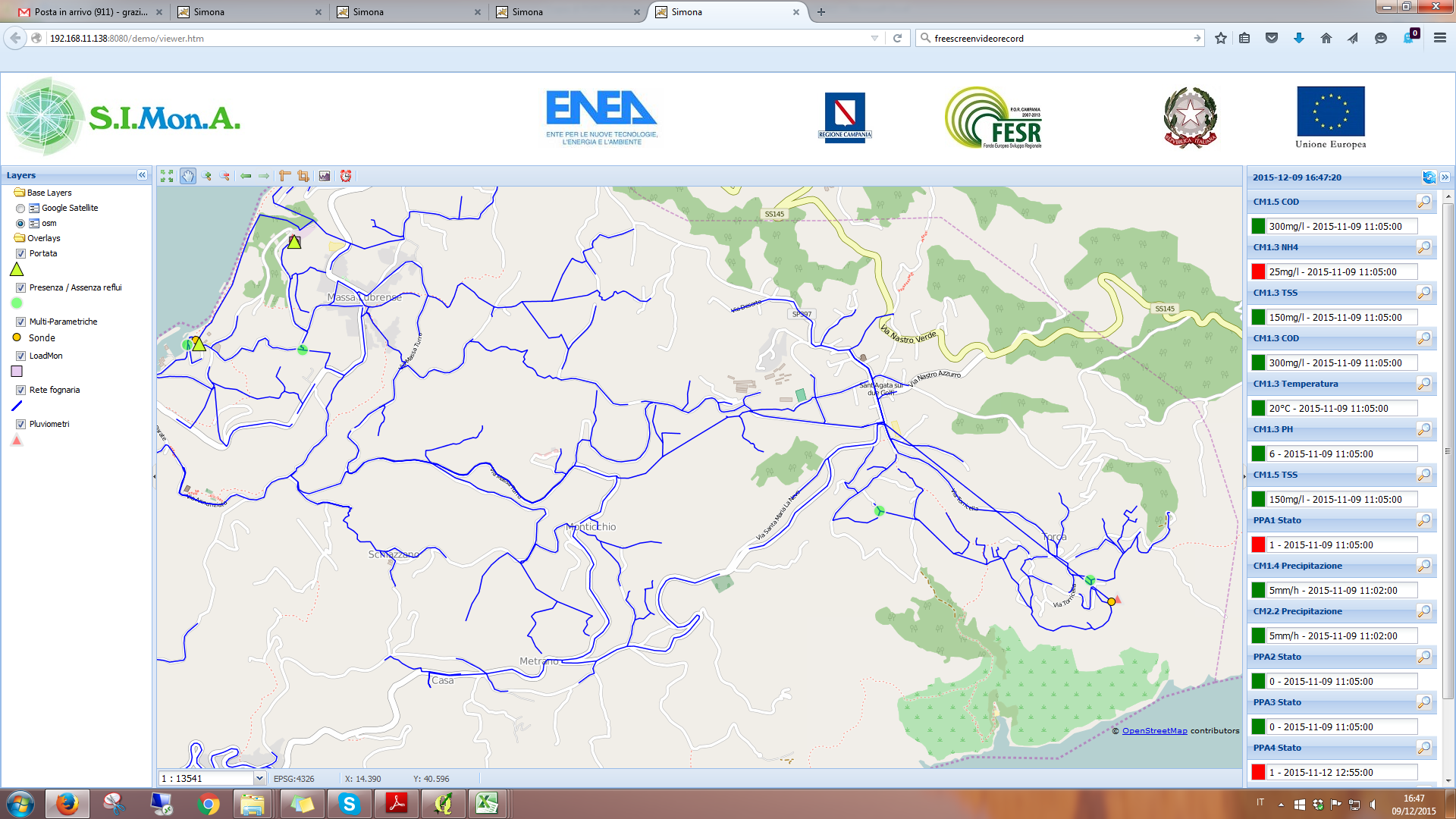 Viewer con indicazione in tempo reale dello stato dei nodi sensoriali con lettura dei parametri principali.
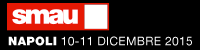 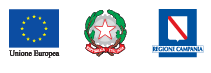 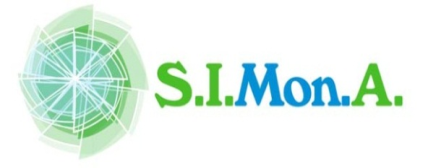 Interfaccia utente WEB-GIS
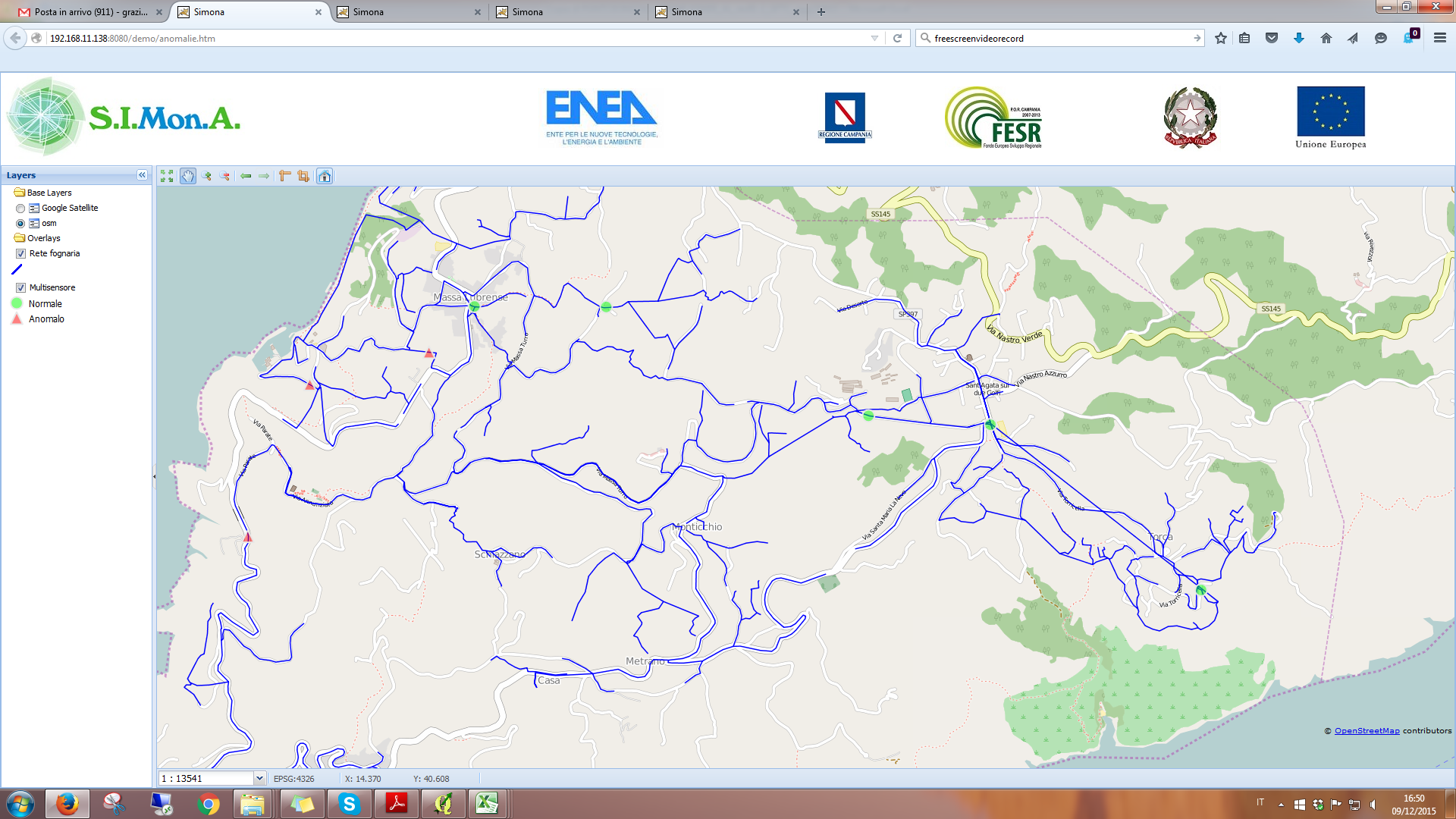 Le anomalie statistiche vengono visualizzati con semplici ideogrammi nel viewer principale
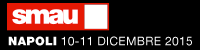 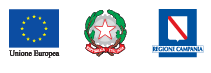 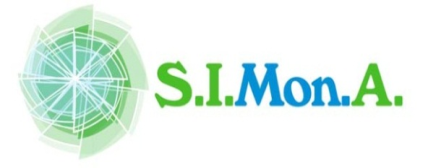 Interfaccia utente WEB-GIS
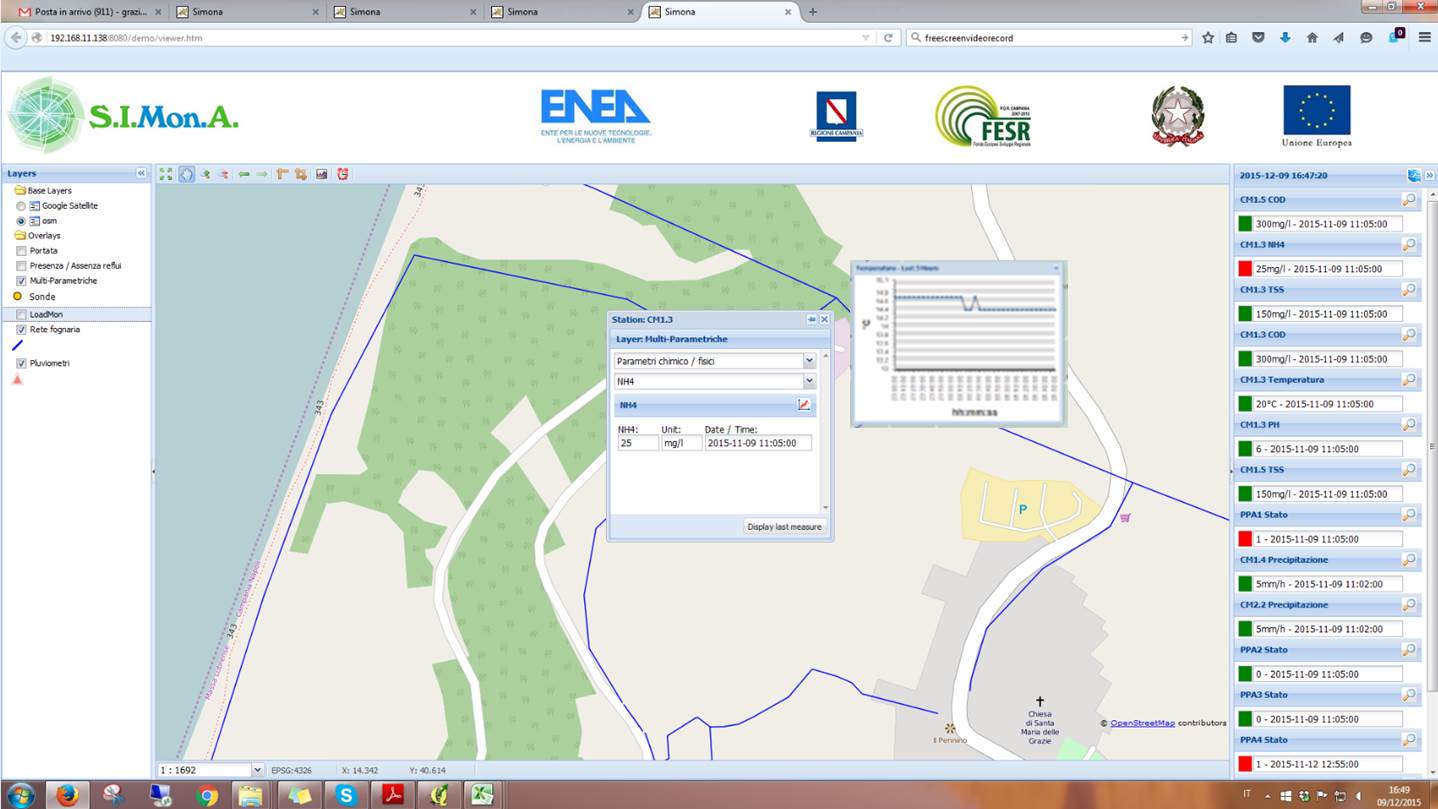 Visualizzazione dell’ andamento recente e previsionale per singolo nodo sensoriale
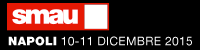 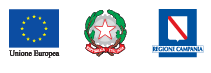 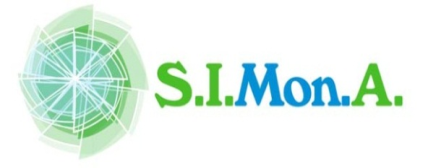 Integrazione
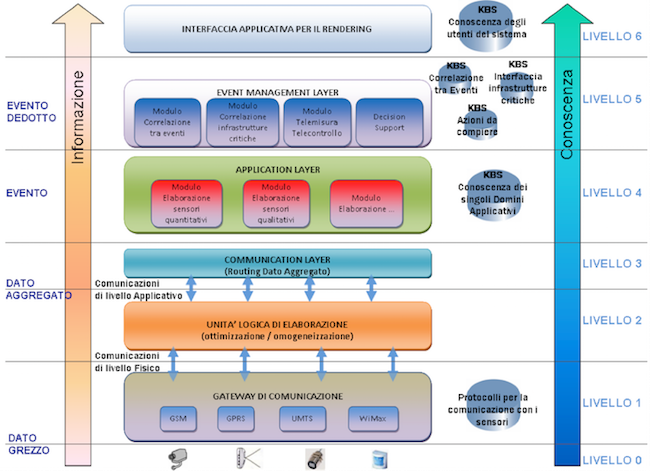 L’ architettura SIMONA integra i suoi sottosistemi in un analizzatore del flusso dati che assegna significato a  quanto registrato dai sensori.
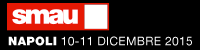 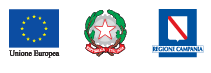 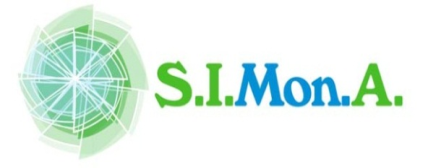 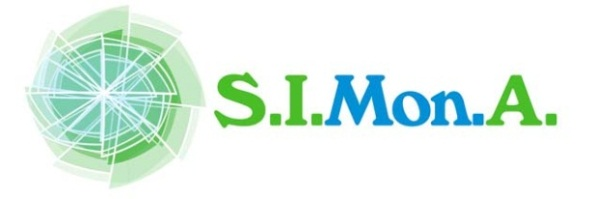 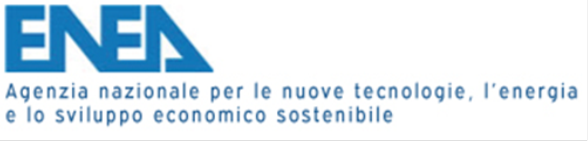 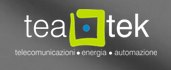 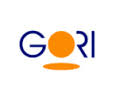 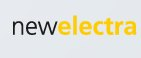 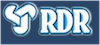 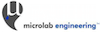 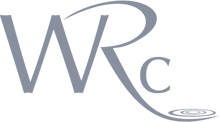 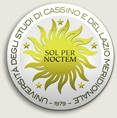 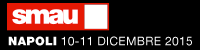